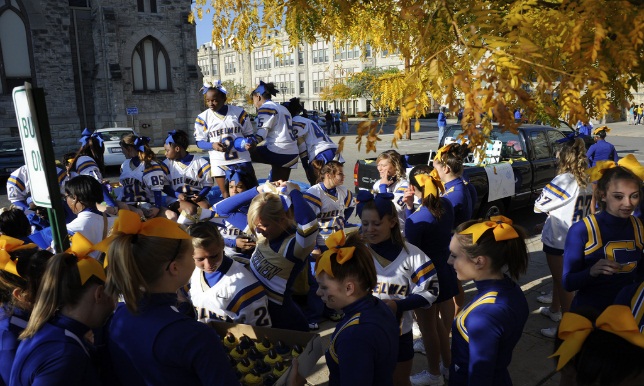 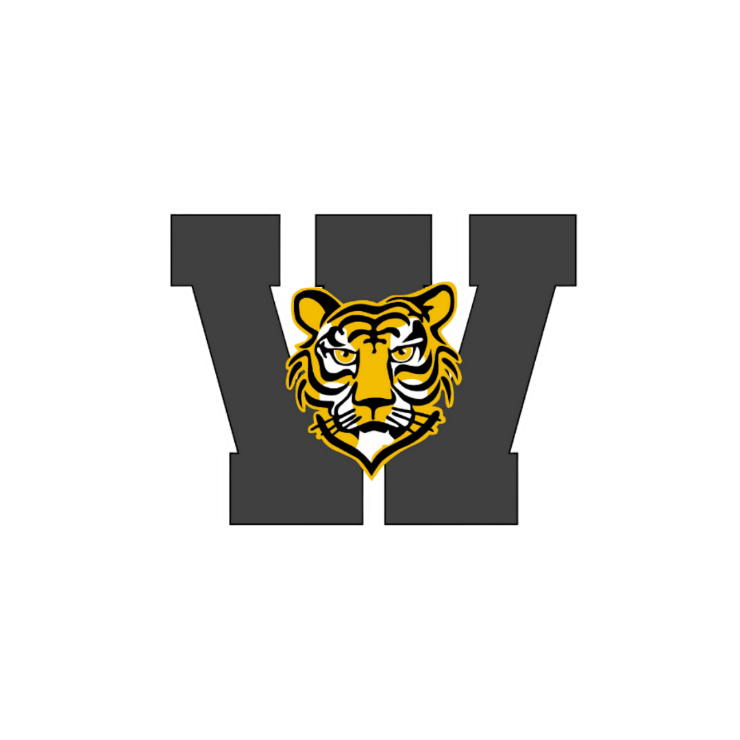 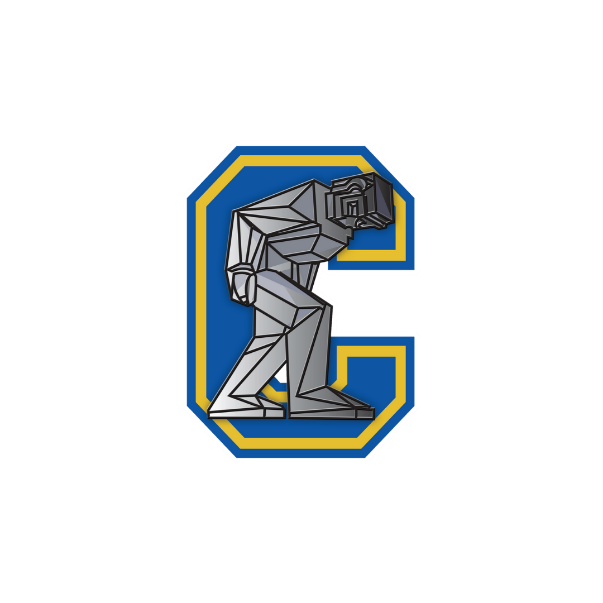 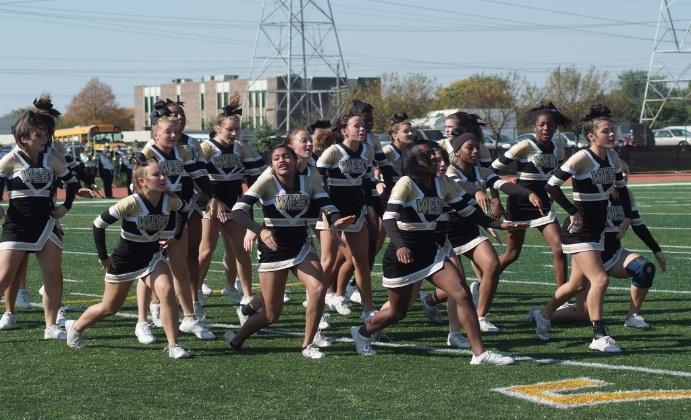 Joliet Township High School
Presenters
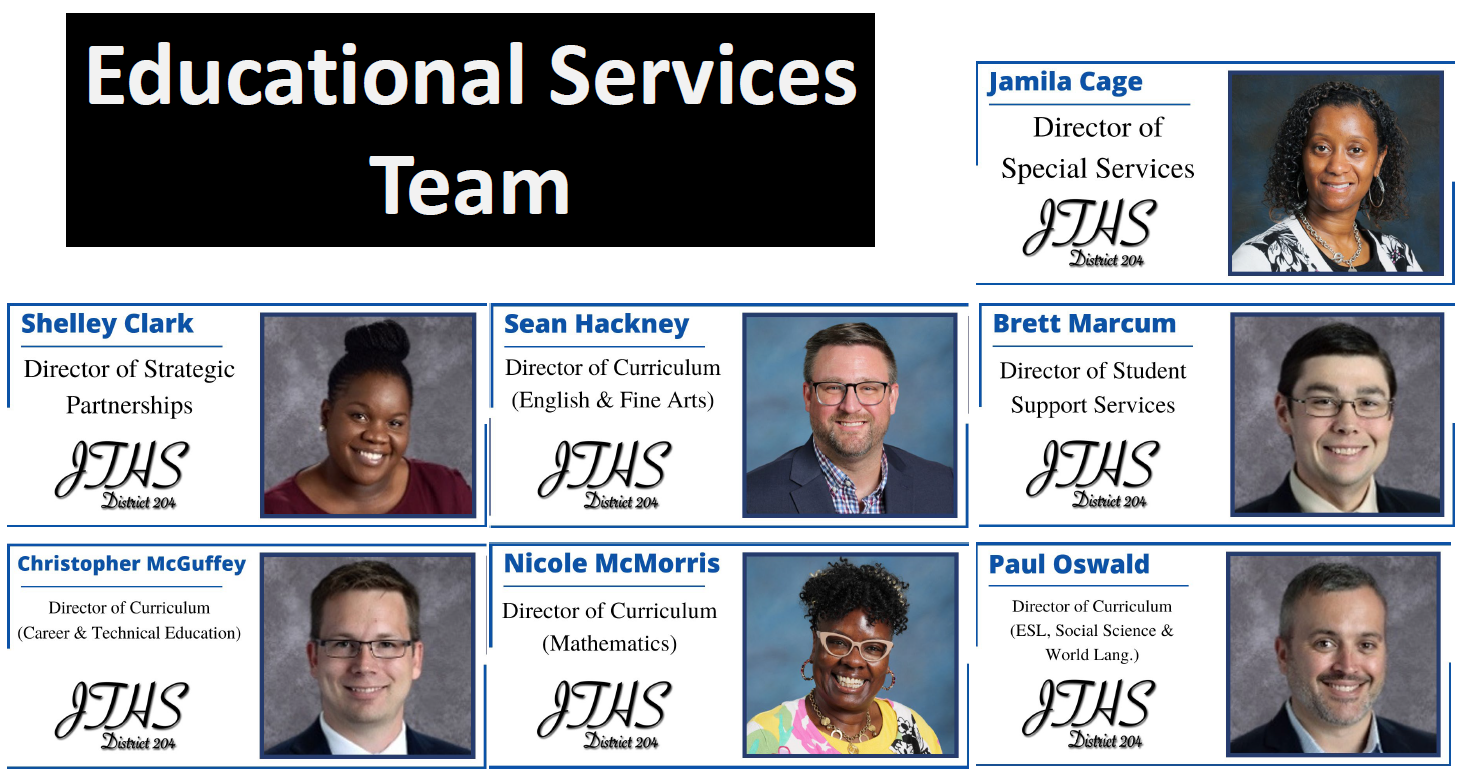 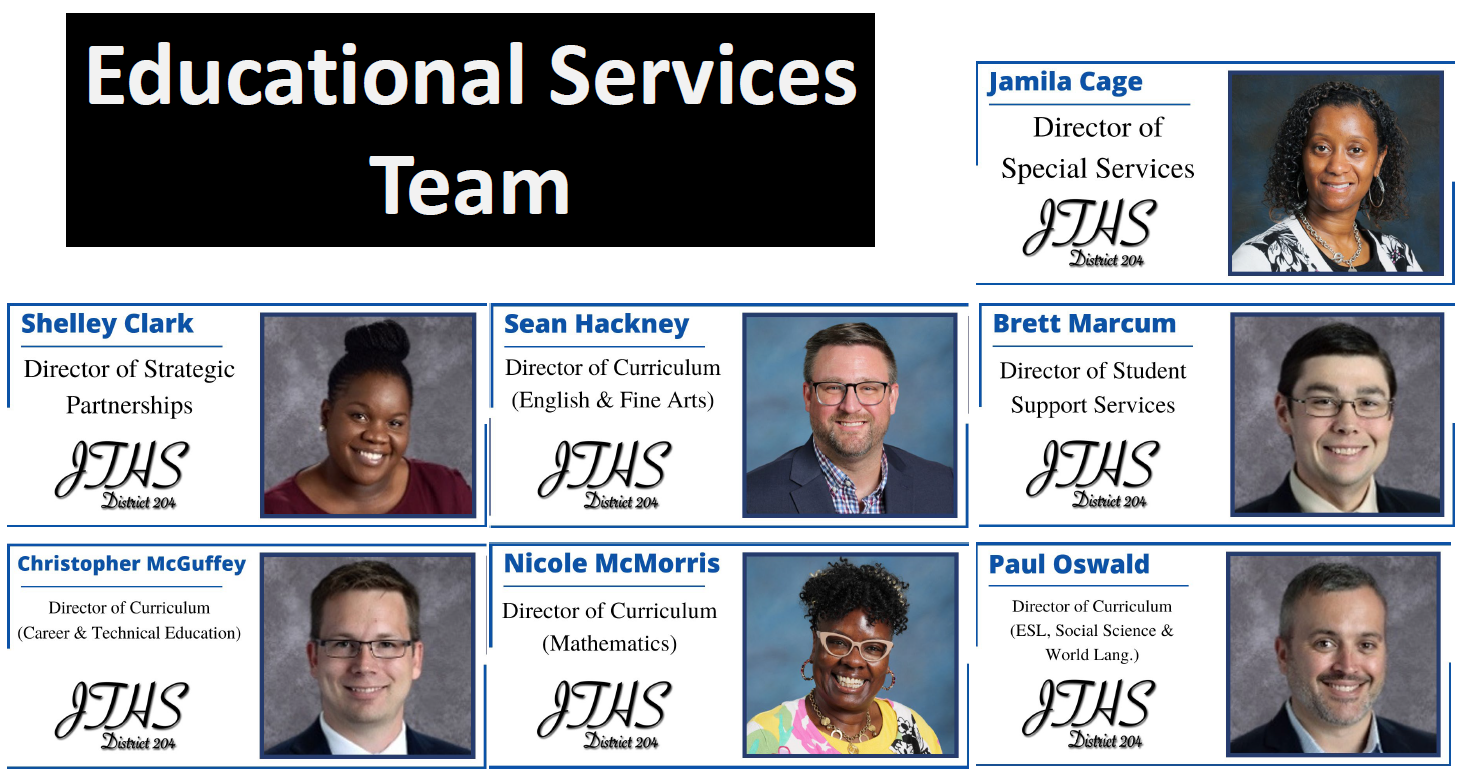 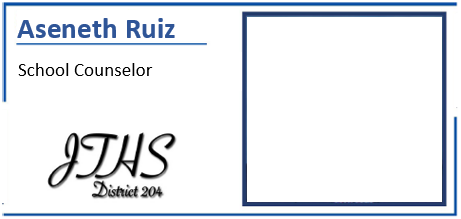 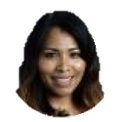 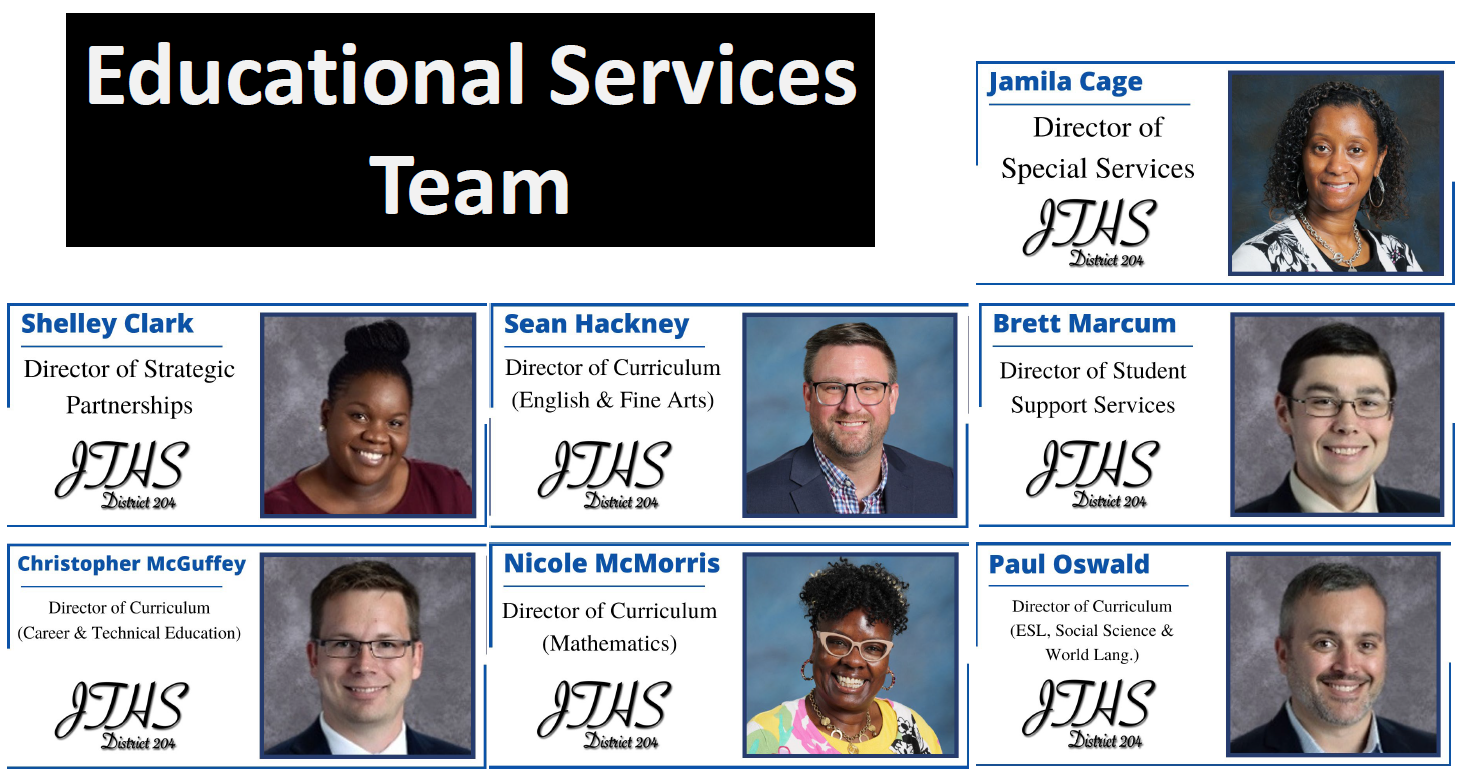 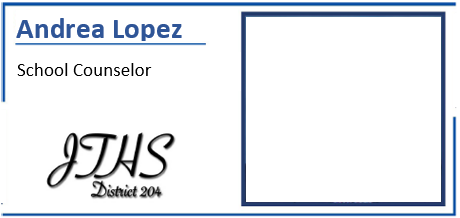 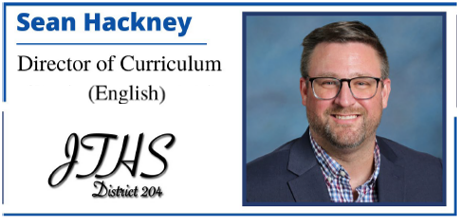 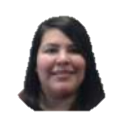 Objectives
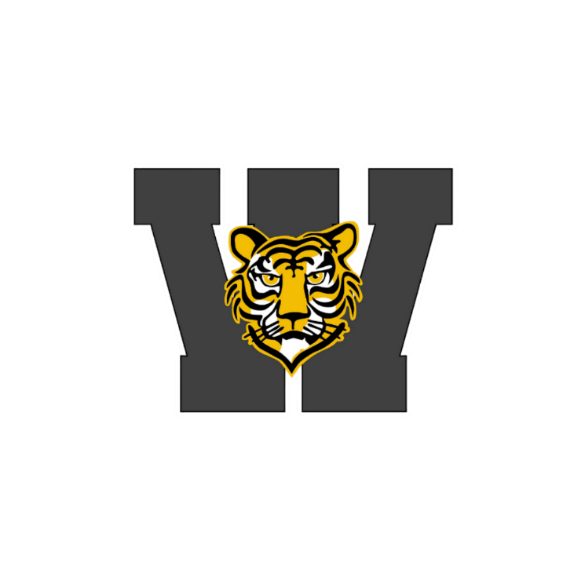 Importance/Role of PSAT
Course placement
Honors & AP
Electives
Support
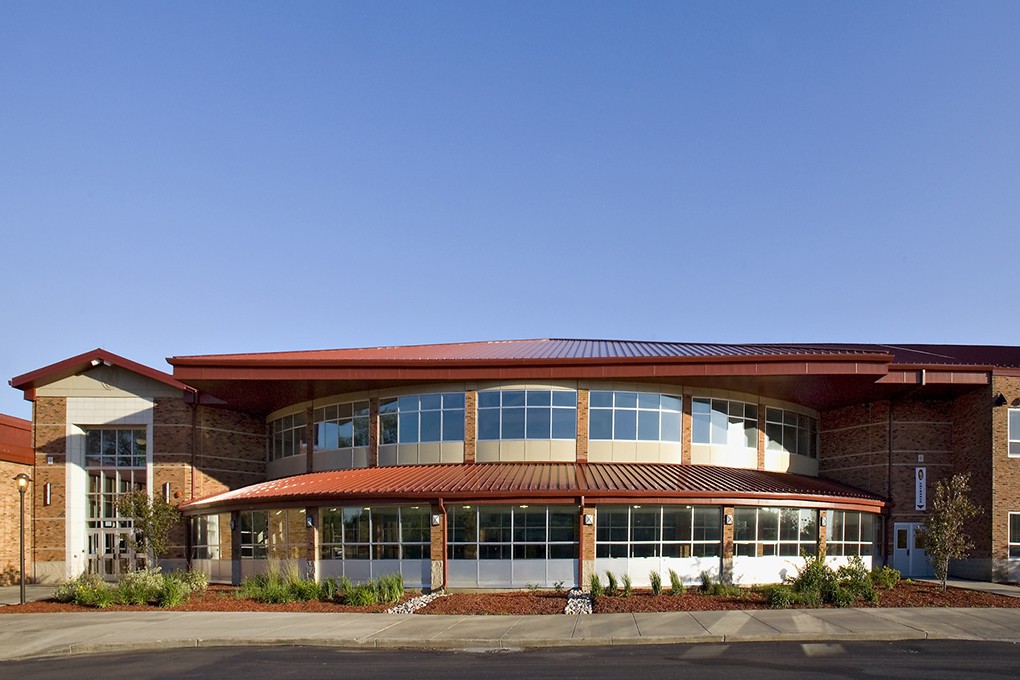 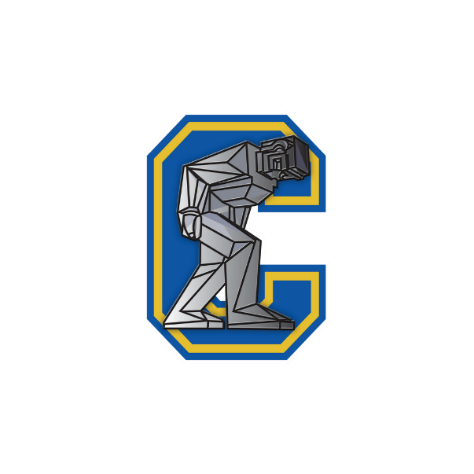 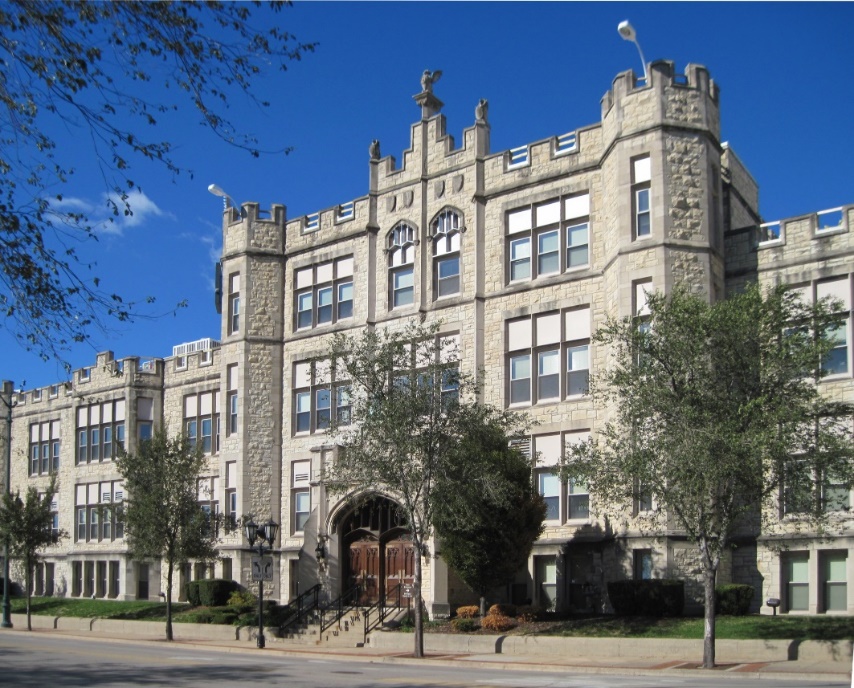 Student Graduation Requirements
Must earn 22 credits to graduate
Must earn 16 credits as follows:
4 years of English
3 years of Mathematics
2.5 years of Social Science
2 years of Science
½ year of Consumer Education
½ year of Health
1 year of Art/CTE/Music/World Language
Must enroll in:
3.5 years of PE or ROTC 

Successful completion of all graduation requirements above are necessary prior to receiving a diploma.
Freshman Academy
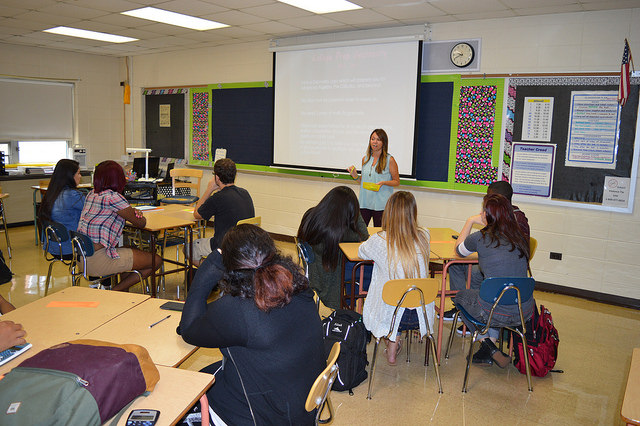 7:20 a.m. – 3:15 p.m.


 8 periods of 55 minutes each
Freshman Schedule:
Freshman Academics
Academic Supports
Customized Schedules for:
Students with and Individualized Education Plan (IEP)
Director of Special Services:
Jamila Cage jcage@jths.org 

Students who are English Language Leaners (ELL)
ELL Program Director:
Paul Oswald poswald@jths.org
General Education Students:
Advisory Learning Lab
Online Tutoring
Math Interventionist
Writing Lab
Advanced Placement Programs
The program allows students to participate in a college level course and gives them the opportunity to place out of college courses and potentially earn college credit.

AP courses available to qualified incoming 9th grade students:
AP Human Geography 
AP Computer Science Principles
Make-up Day for PSAT 8
Central Campus
 October 15, 2022 – 7:30 a.m.-noon
 Bring #2 pencils and CALCULATOR
PSAT 8/9 test includes
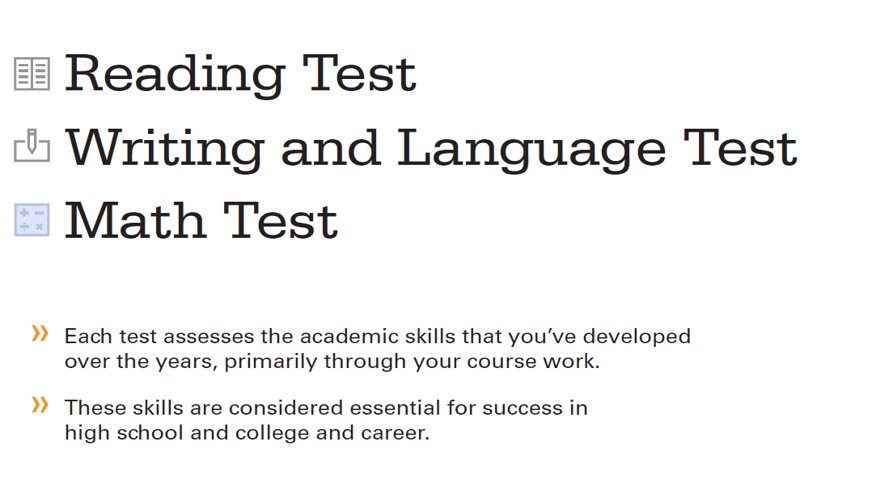 PSAT 8/9 English Reading & Writing (ERW)
Placement into English, Science, and Social Science courses from: 
ERW score.
8th grade teacher recommendation
PSAT 8/9 Math
Placement into Math courses from:
PSAT 8 Math Score
8th grade teacher recommendation
Previous coursework when applicable
Electives
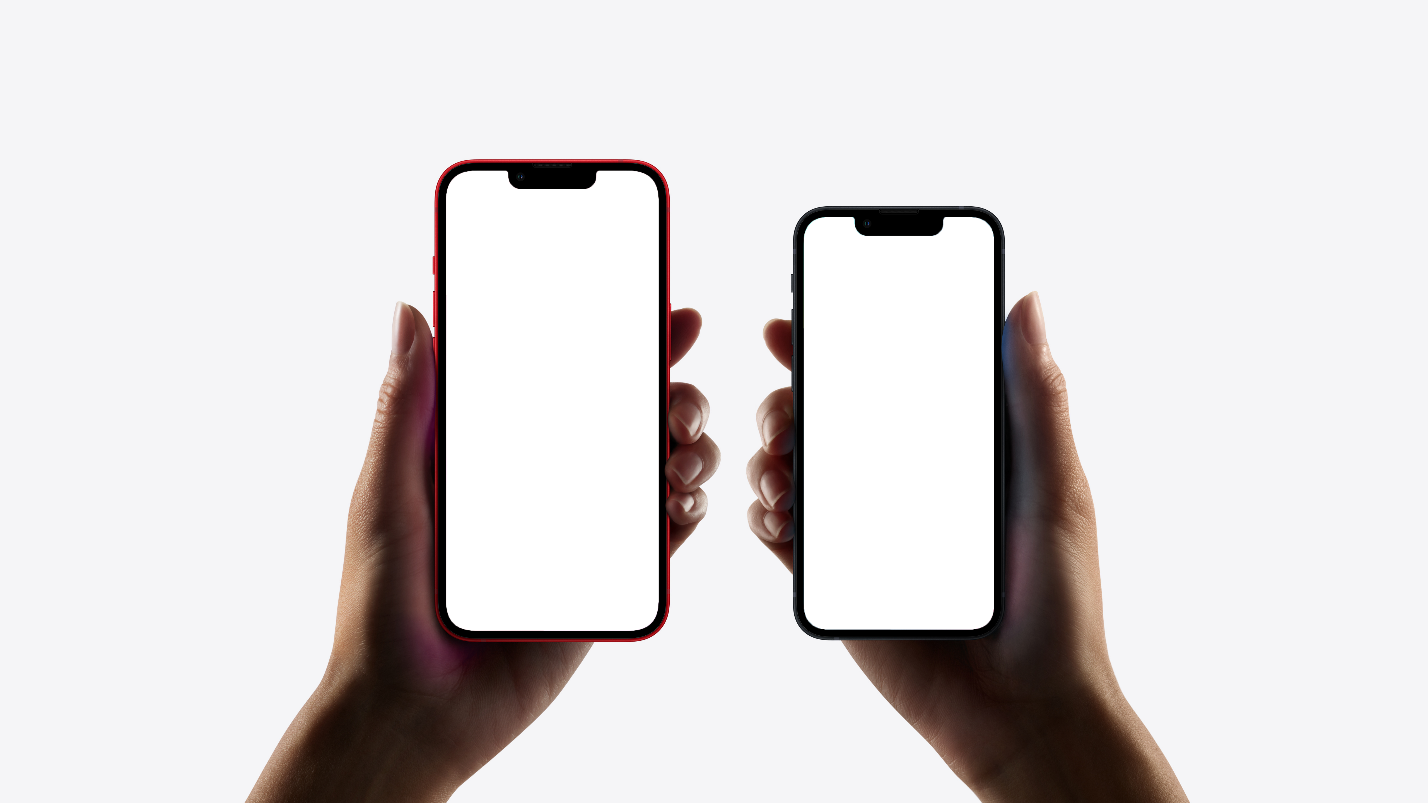 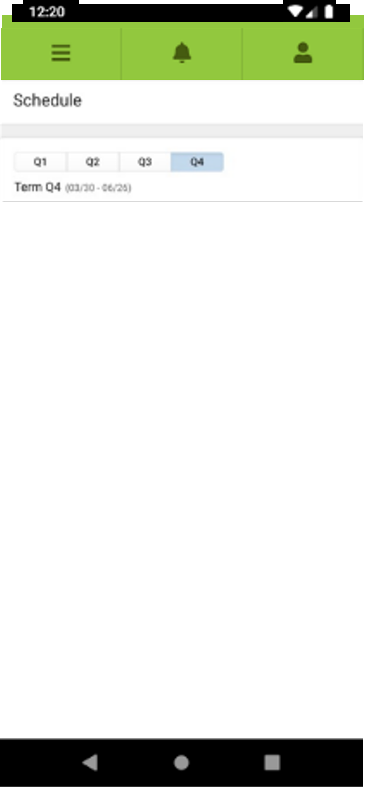 JTHS Proudly supports students with academic needs
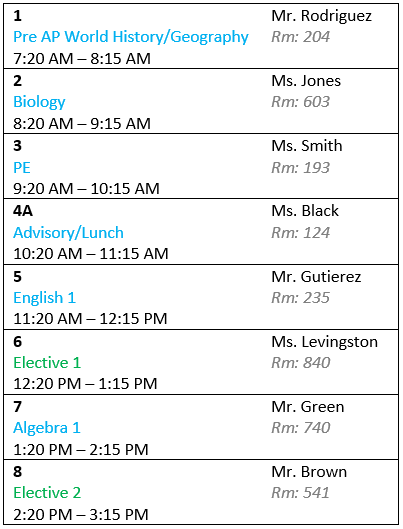 Orientation to Business
Orientation to Human & Public Services
Choir
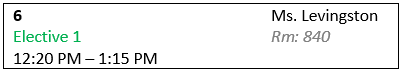 PLTW Principles of Biomedical Science
JTHS is excited to offer a variety of electives:
Band
Orientation to Technology
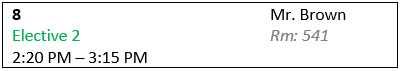 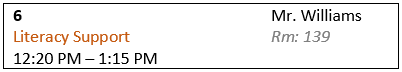 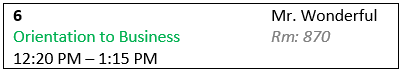 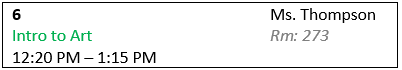 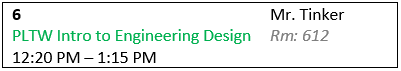 Intro to Art
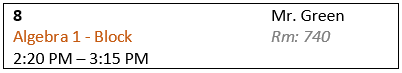 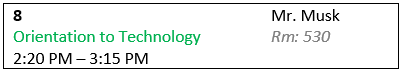 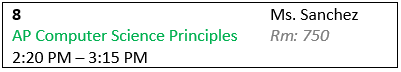 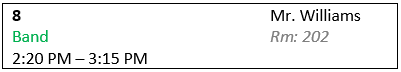 PLTW Introduction to Engineering Design
Health Science
AP Computer Science Principles
Orchestra
Curriculum Preview Night
For incoming 9th Graders
December 7, 2022 @ 6:00pm
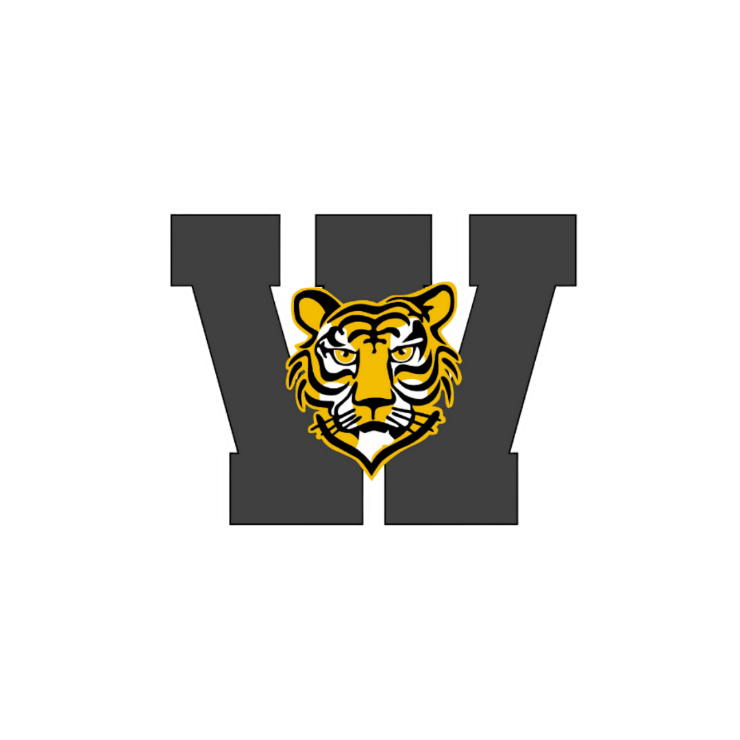 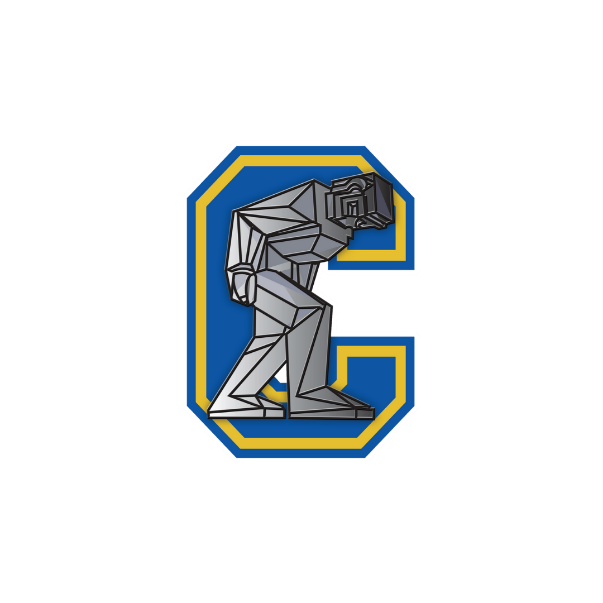 Questions?
[Speaker Notes: Paul]